The primary school, Na Valech 53, Litomerice, Czech Republic
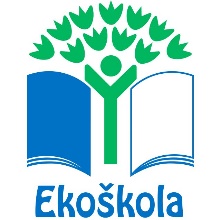 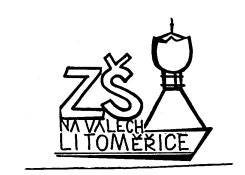 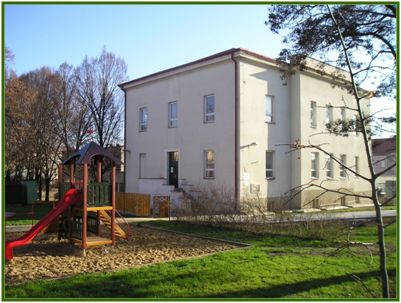 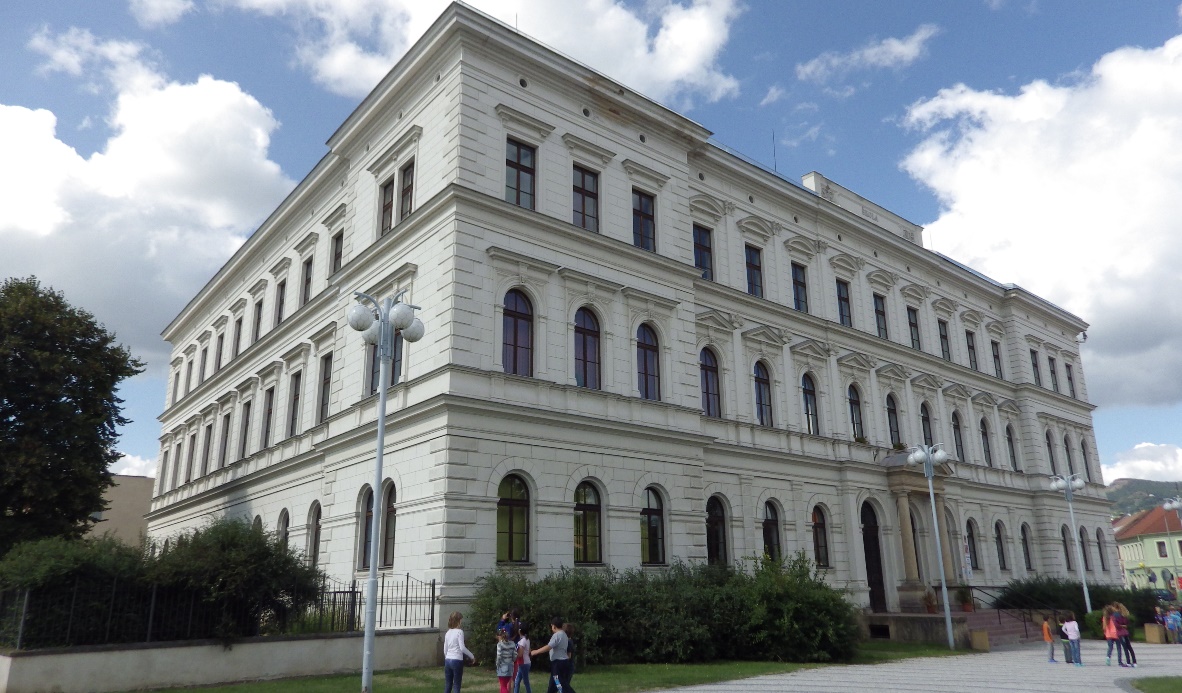 School with … Enviromental education
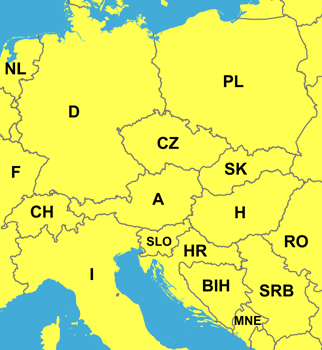 The Czech Republic is in the middle 
of Europe
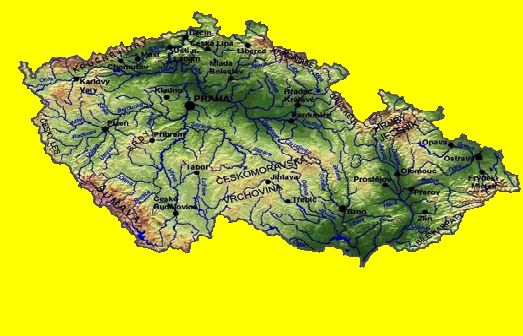 It has 10.000.000 of people.
The capital city is Prague.
Czech celebrities
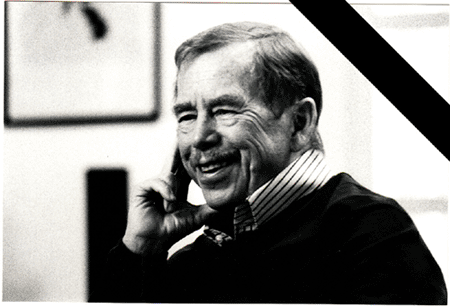 VÁCLAV HAVEL
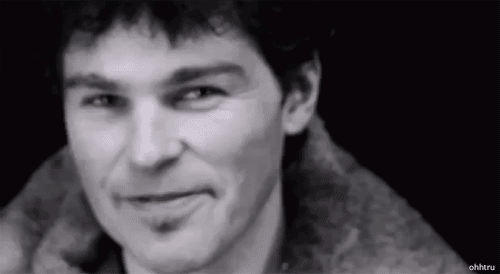 JAROMÍR 
JÁGR
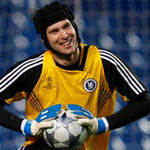 PETR ČECH
The city Litomerice is situated in the northern part of the Czech Republic. 
Some 60 km of the capital city of Prague, 
at the confluence of the rivers Ohre and Labe.
http://www.litomerice-info.cz/cz/turisticke-cile-ve-meste/
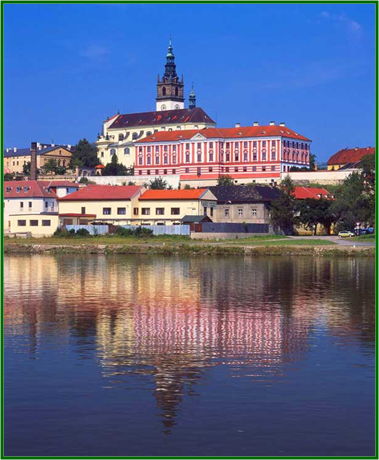 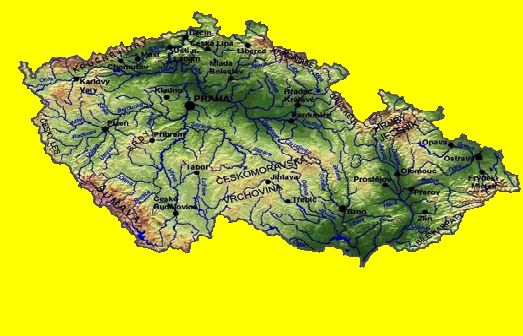 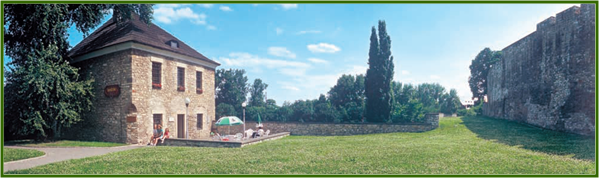 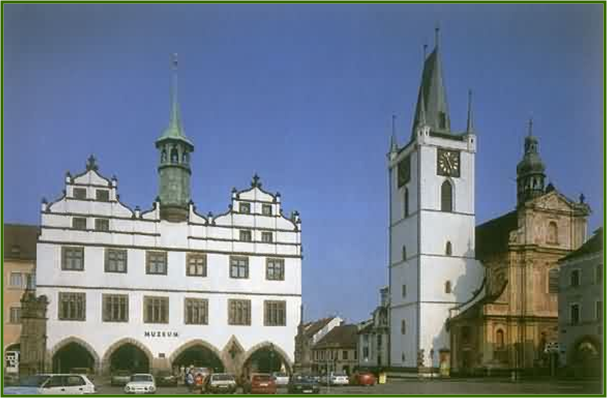 Litomerice lies near the foothills of the Bohemian Low Mountains.
The city is noted for its deep and varieated historical tradition as much as for its many well-preserved historical monuments.
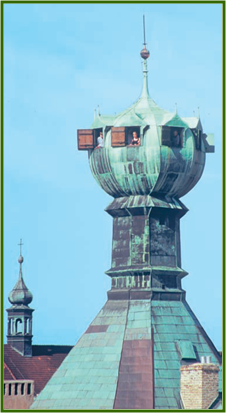 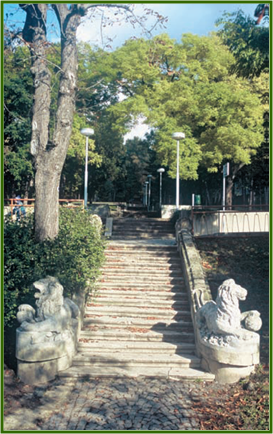 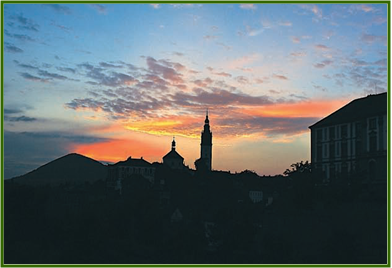 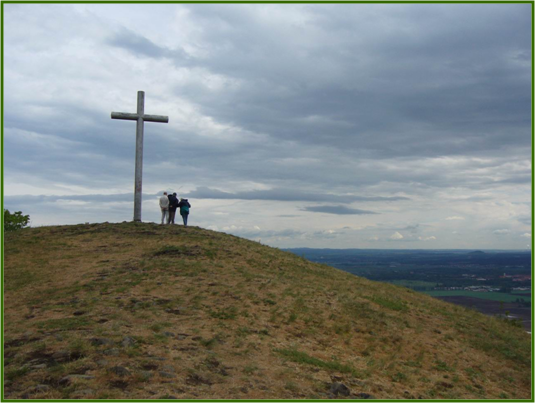 The Bohemian 
Low Mountains
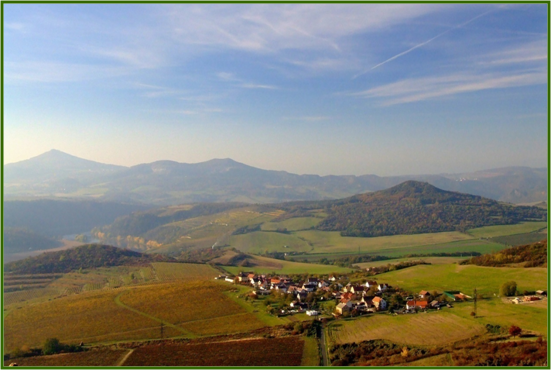 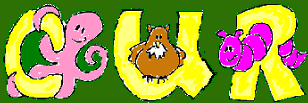 SCHOOL
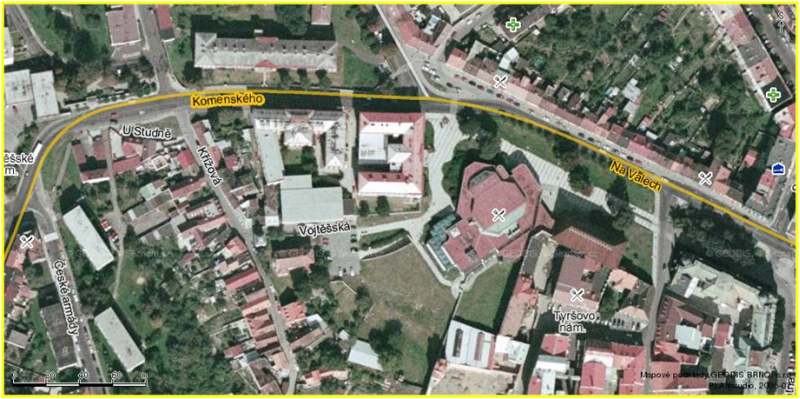 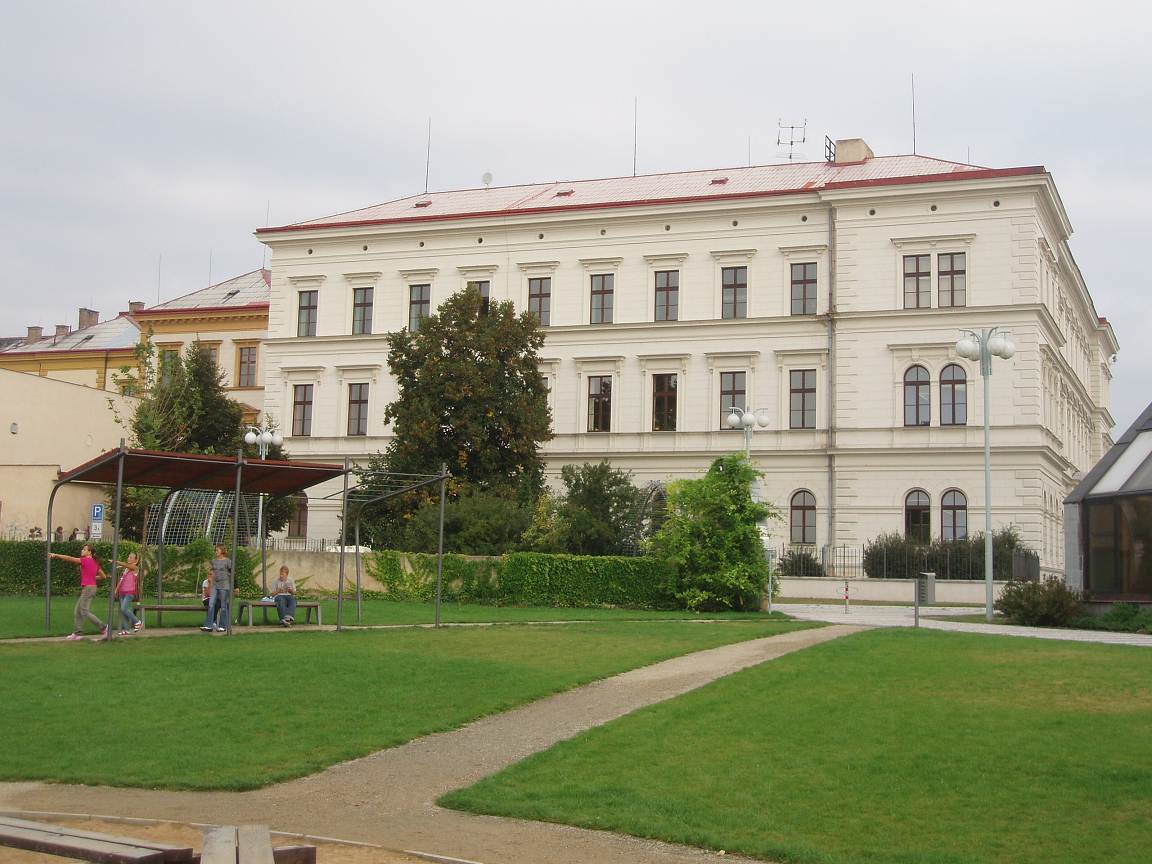 This is 
a surround
of our school
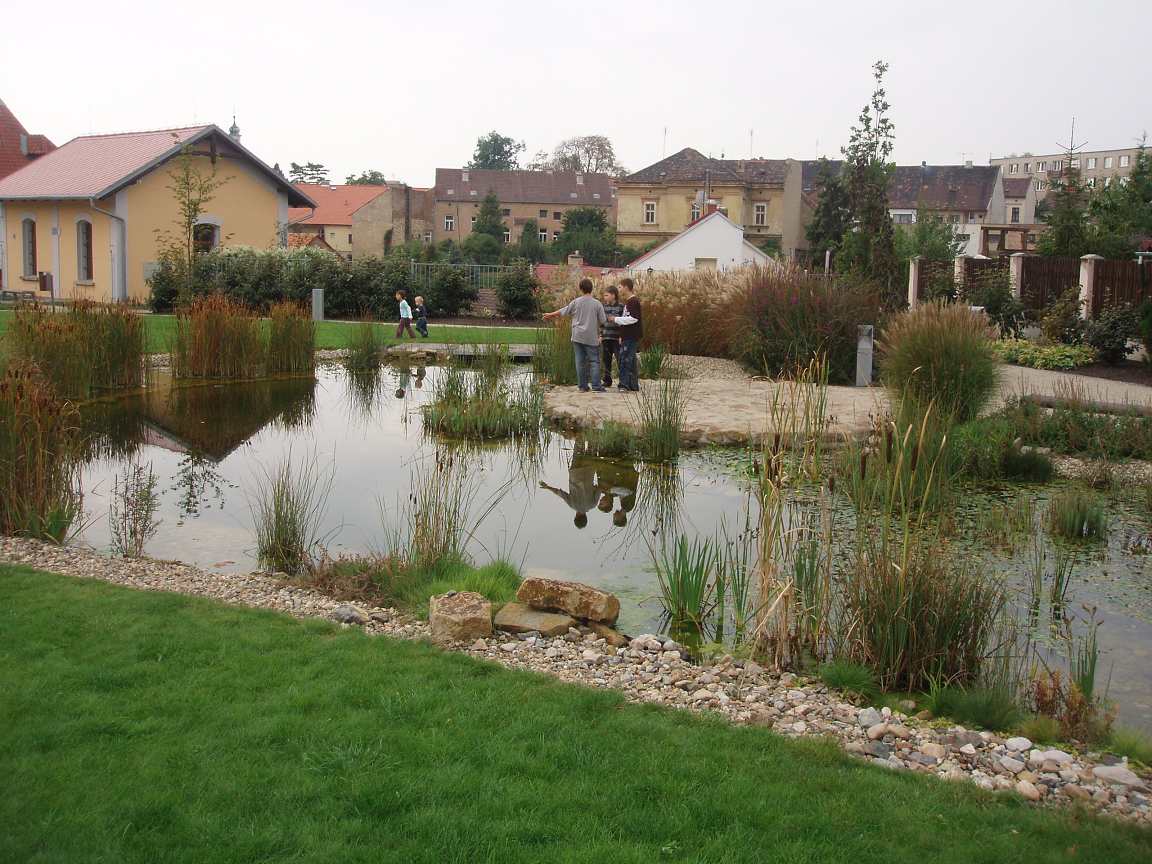 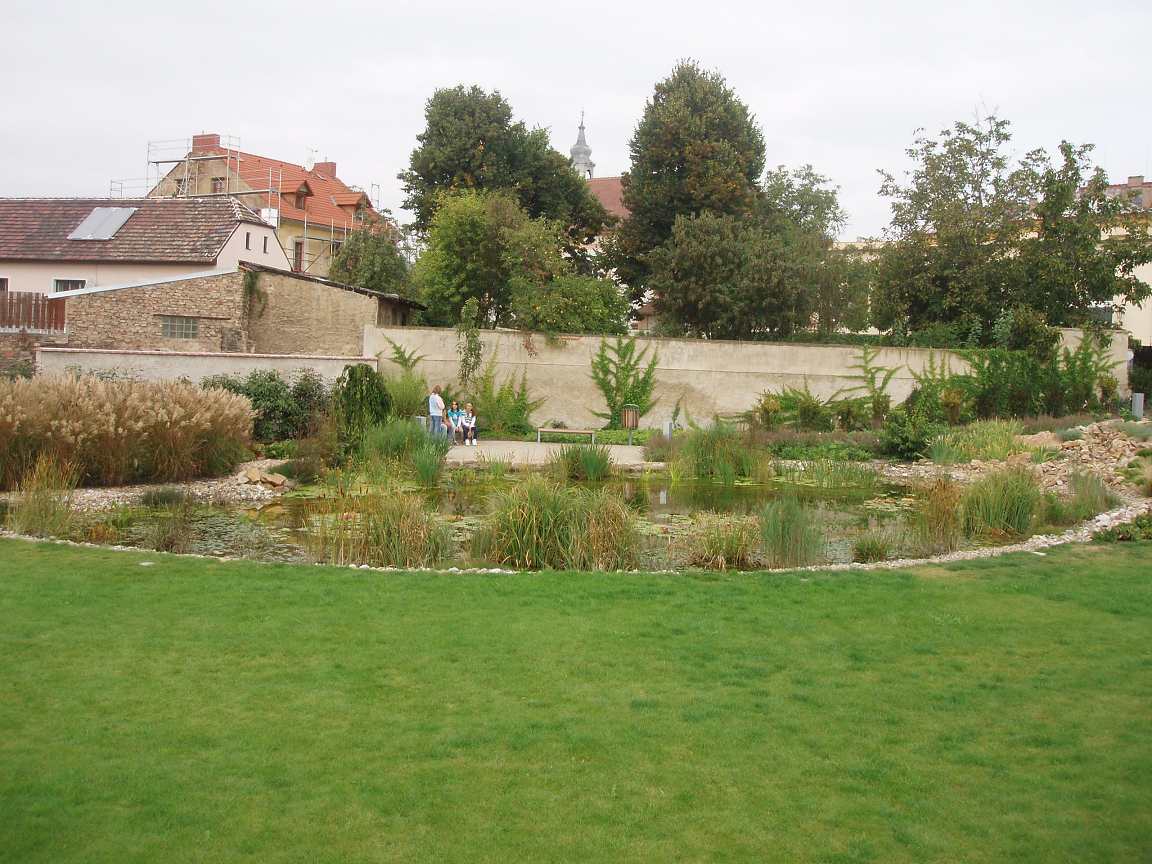 [Speaker Notes: Něco o nás a našich dětech – 4.A]
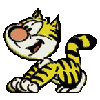 This is VALIK, 
mascot of our school
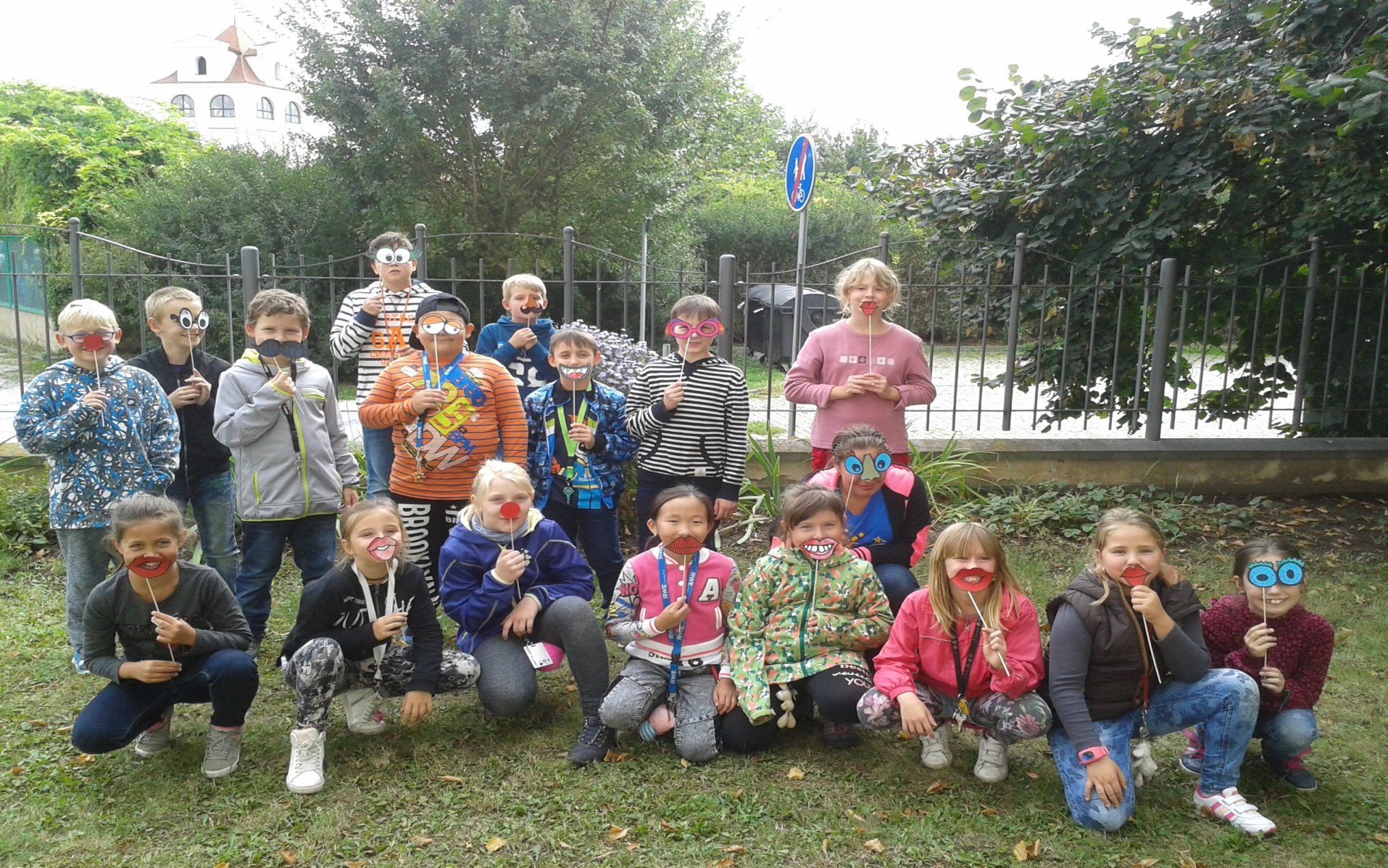 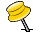 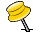 CHILDREN CONNECTED
IN ETWINNING
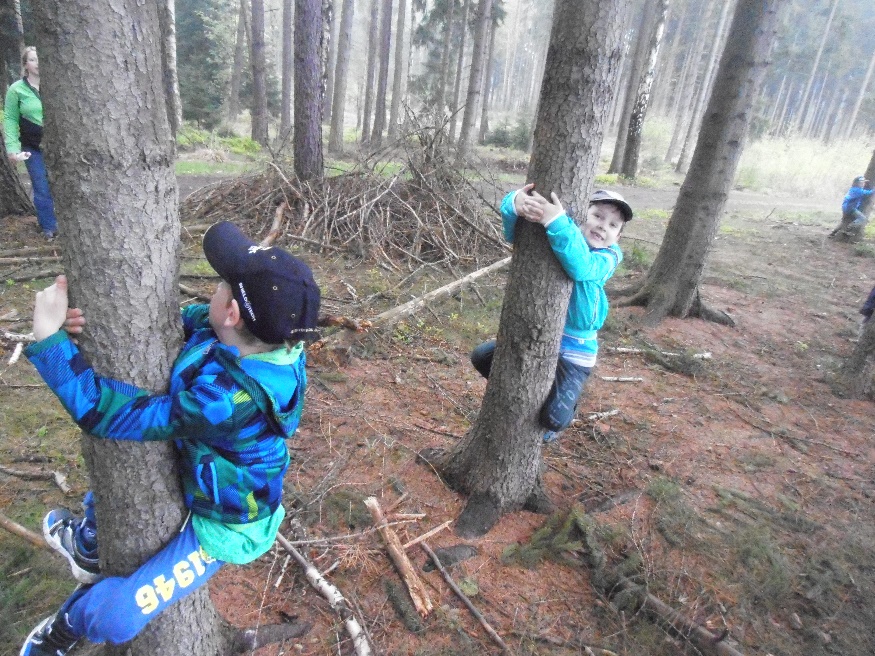 We like nature
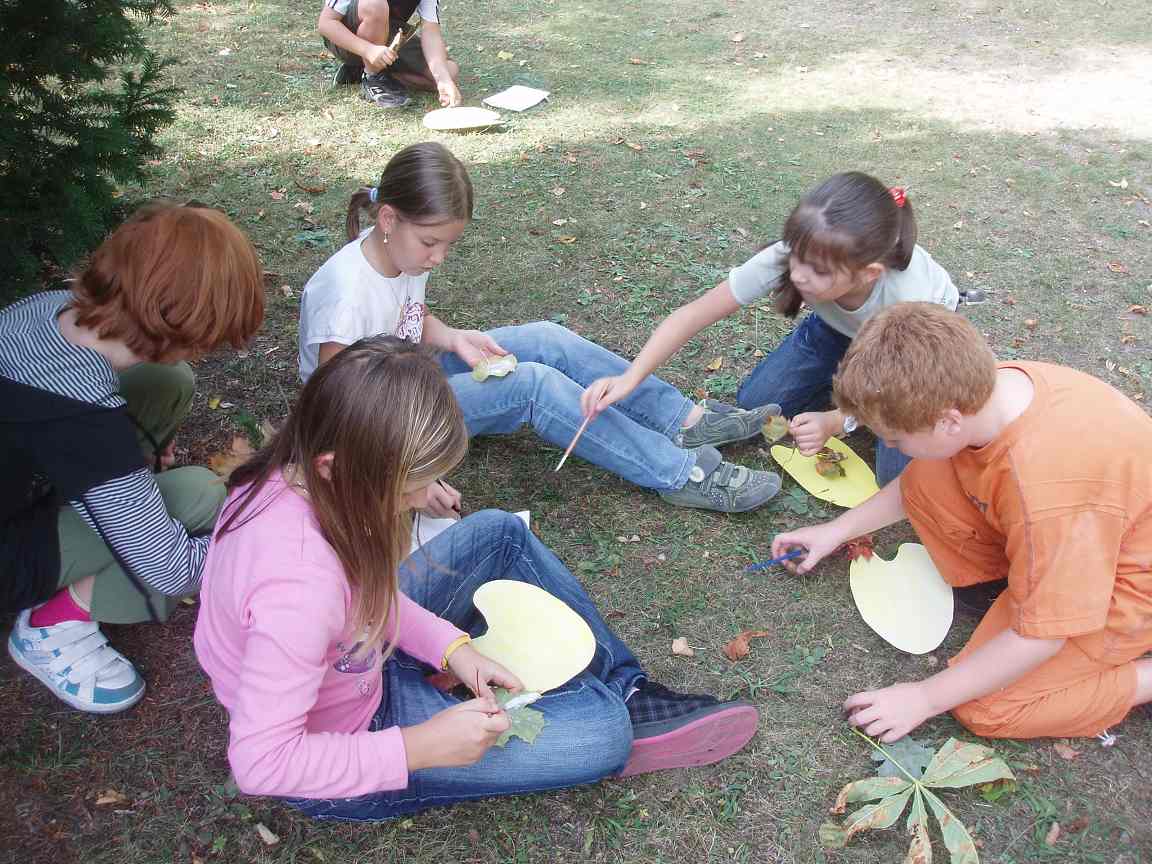 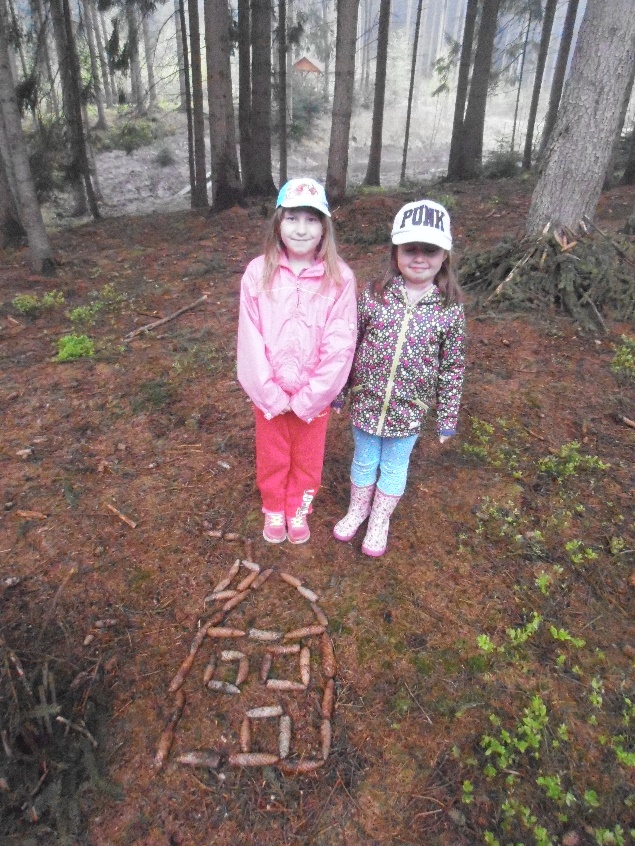 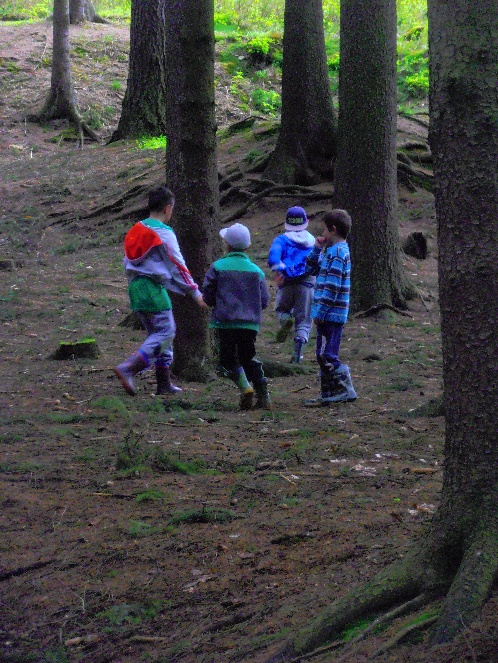 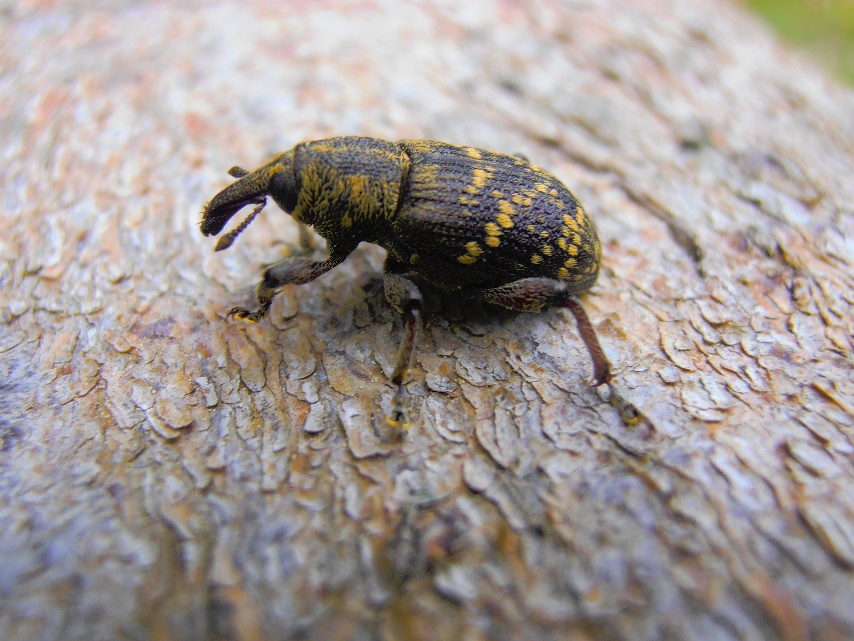 [Speaker Notes: Něco o nás a našich dětech – 2.A]
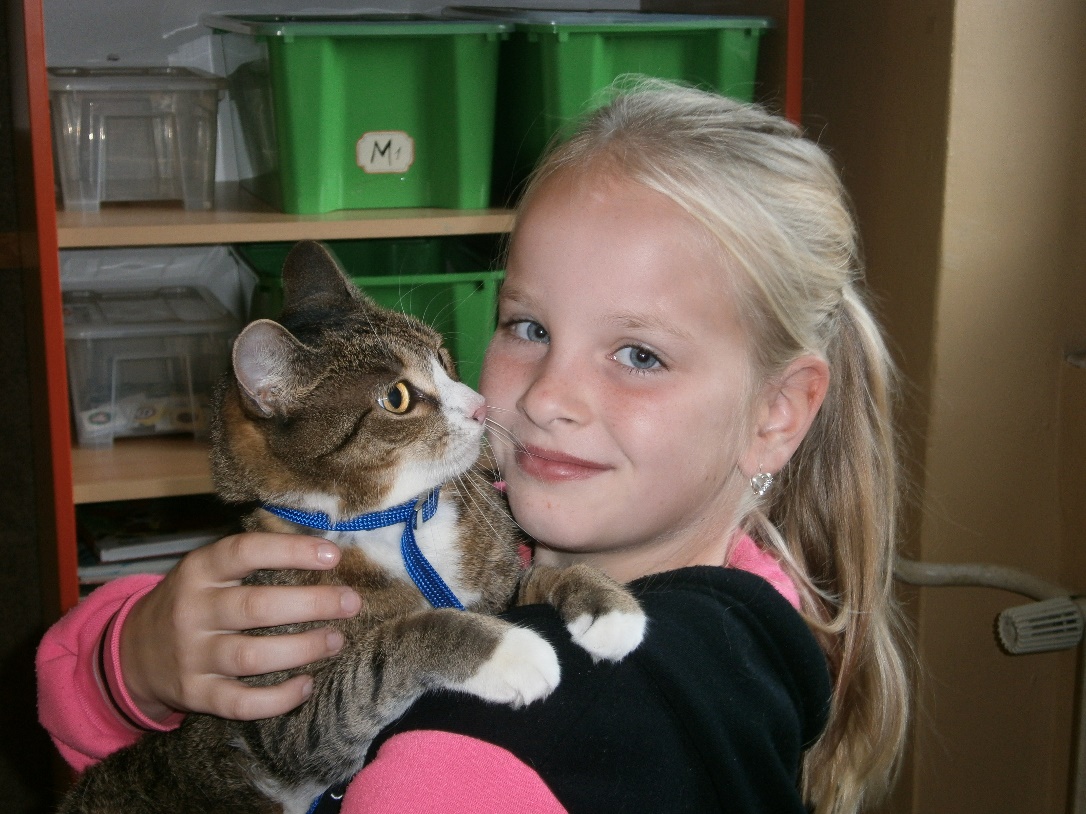 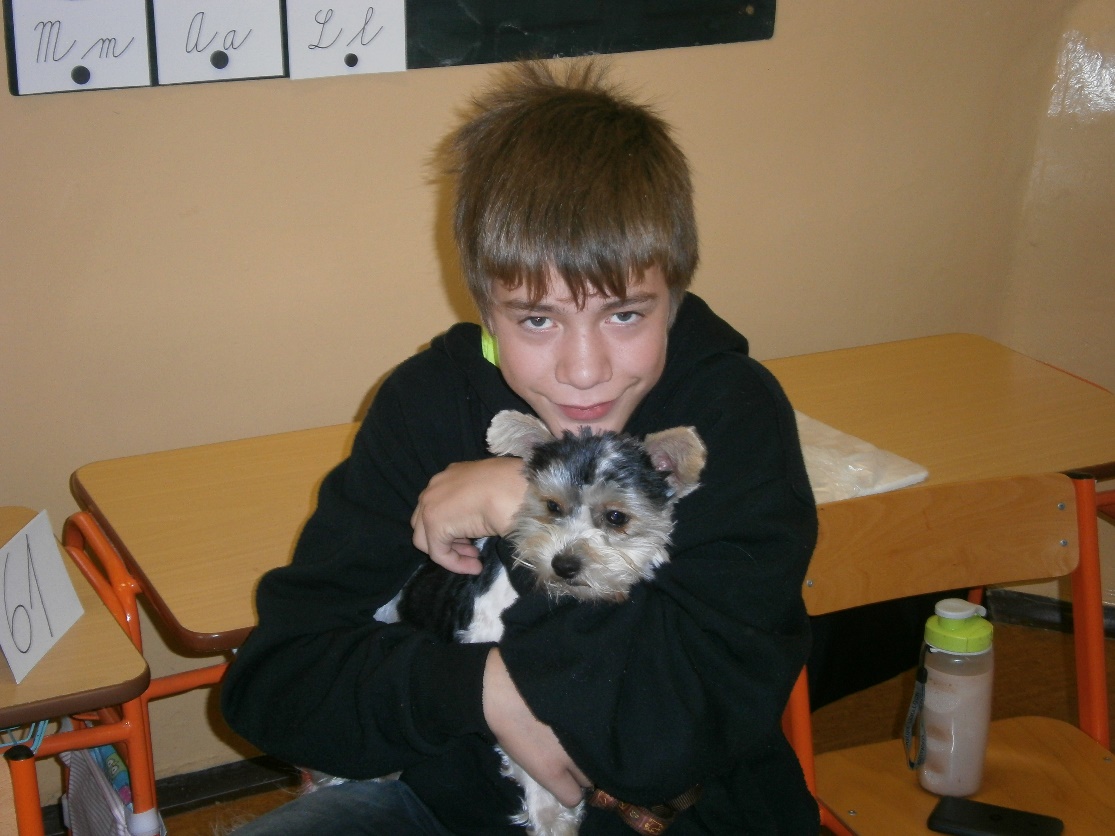 We hold an exhibition of animals in our school…
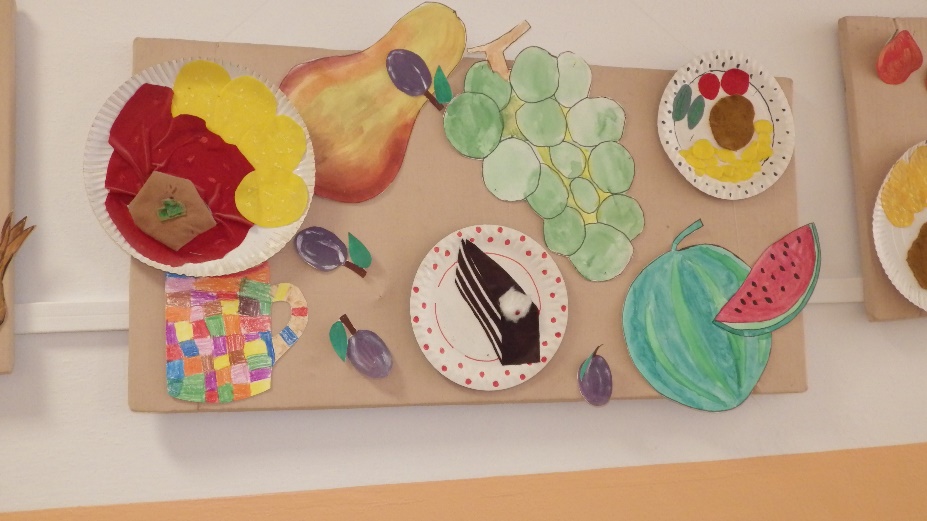 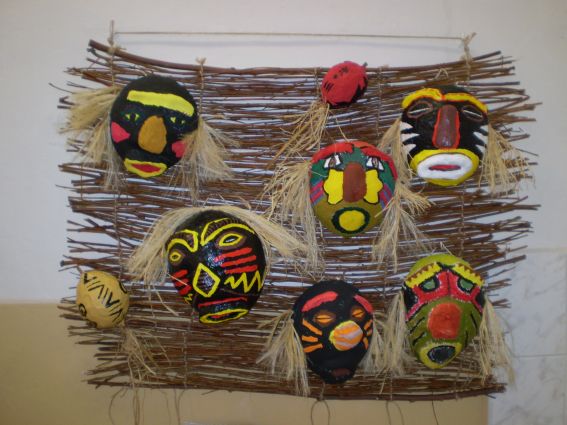 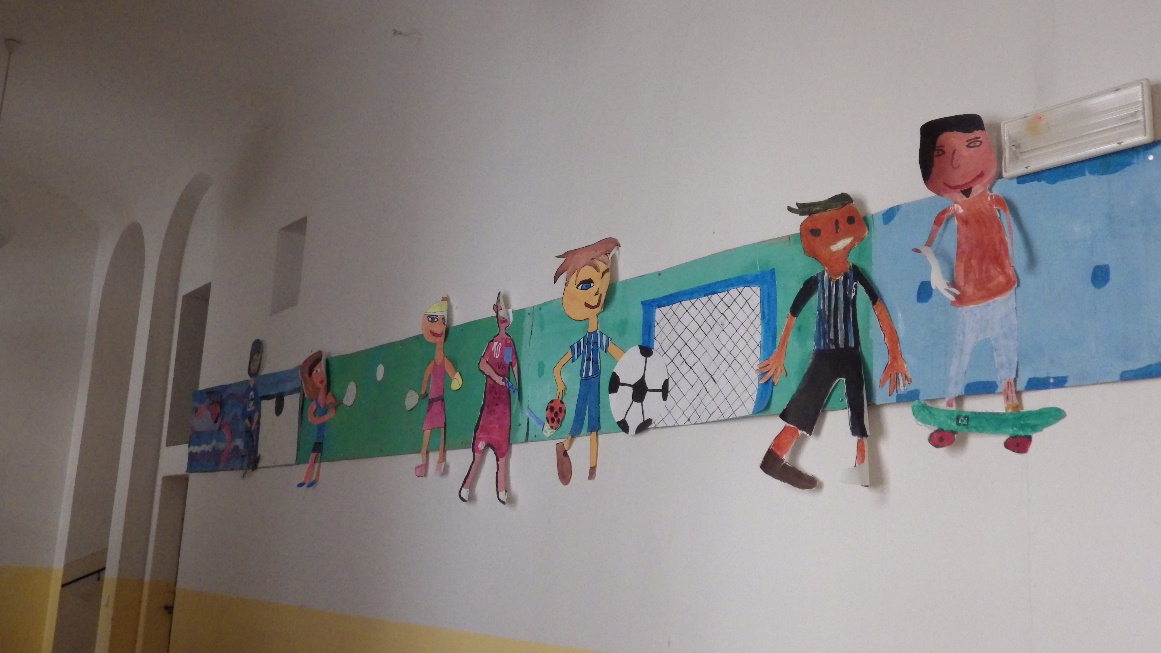 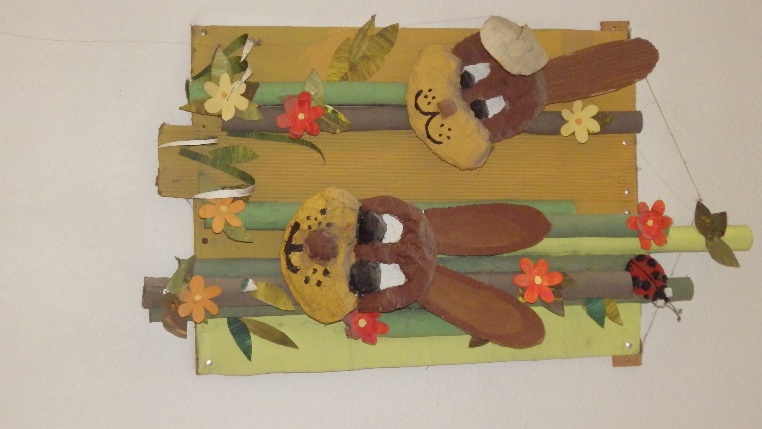 Our art 
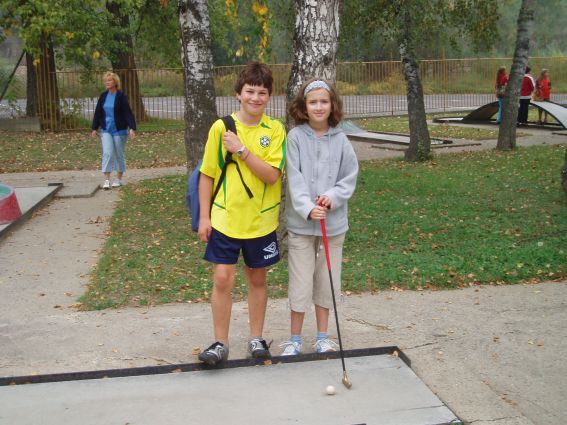 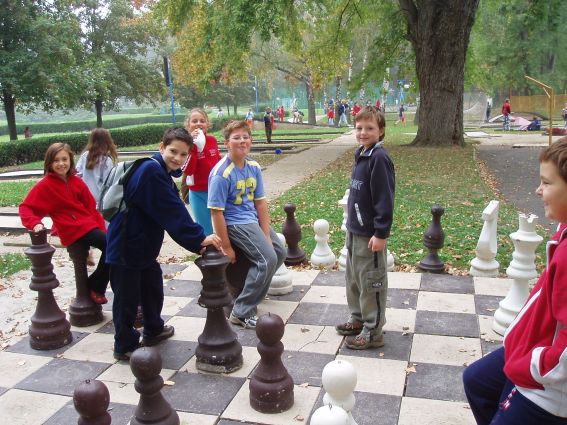 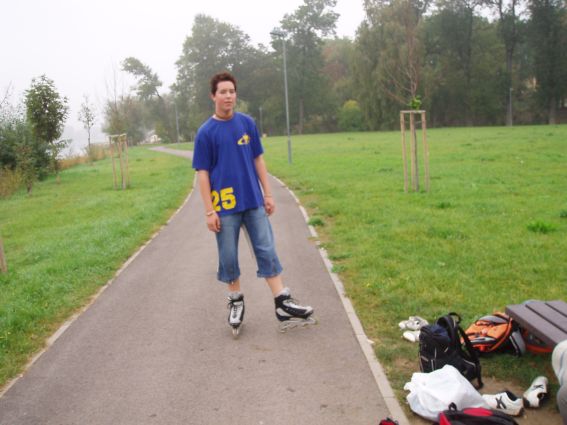 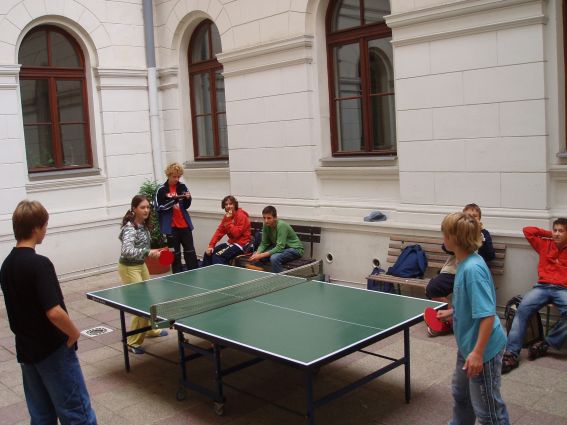 We hold sport actions…
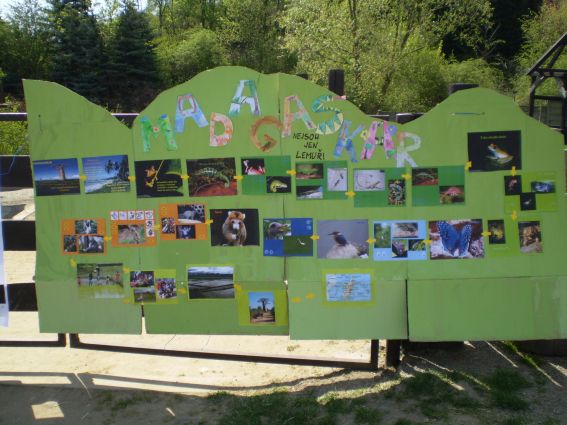 We help to animals in ZOO
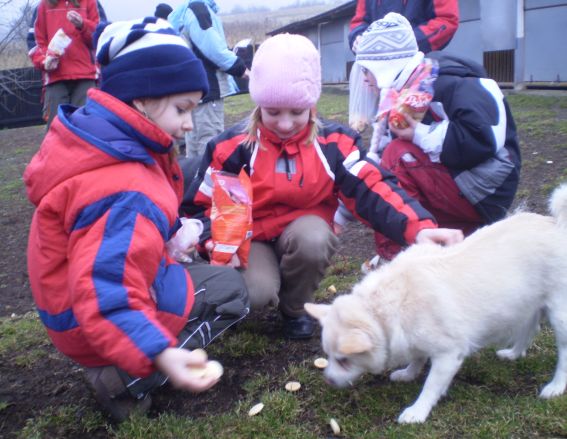 and to dog´s asylum…
We are looking forward to working with you in our project „Full school of fun“ in this school year.